Таблицы по номенклатуре органических соединений
Что обозначает слово «номенклатура»?
Номенклатура – 
     это система названий, 
                   употребляющихся 
                    в какой-либо науке.
Органическая химия изучает соединения углерода – углеводороды и их производные, в состав которых могут входить почти все элементы периодической системы Д.И. Менделеева.
К середине 19 века число органических веществ составляло  несколько тысяч к началу 19 века было известно лишь несколько сотен чистых органических соединений.
В середине 19 века уже известны представители разных классов органических веществ:
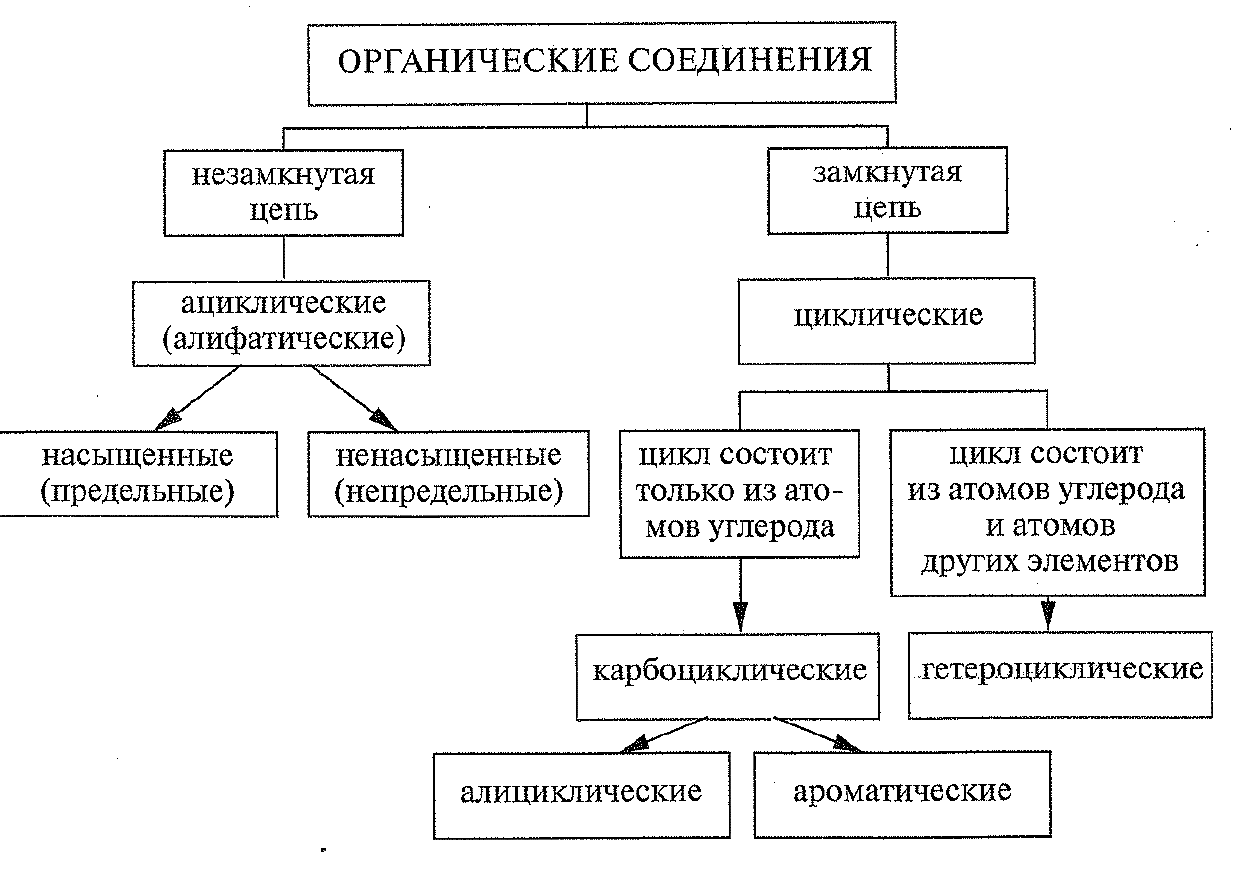 К этому времени появилась необходимость создания правил построения названий органических веществ.
Номенклатура органических соединений – это система правил именования молекул, полностью соответствующая строению молекулы.
Историческая справка.
В органической химии  используются:
тривиальные  (исторически сложившиеся )  названия:  уксусная кислота,  глицерин (от греч. glykys - сладкий),  формальдегид (от лат. formika – муравей). Химики и сейчас редко называют ацетилен этином, а муравьиную кислоту – метановой.

Рациональная номенклатура, согласно которой соединение рассматривалось как производное наиболее типичного представителя класса: метилацетилен, димитилэтилен и др.

Химики всех стран, входящих в Международный союз теоретической и прикладной химии (ИЮПАК) создали специальный комитет, который выработал основы единой  для всех органических веществ номенклатуры. Эту номенклатуру называют международной или номенклатурой ИЮПАК.
Тривиальная номенклатура
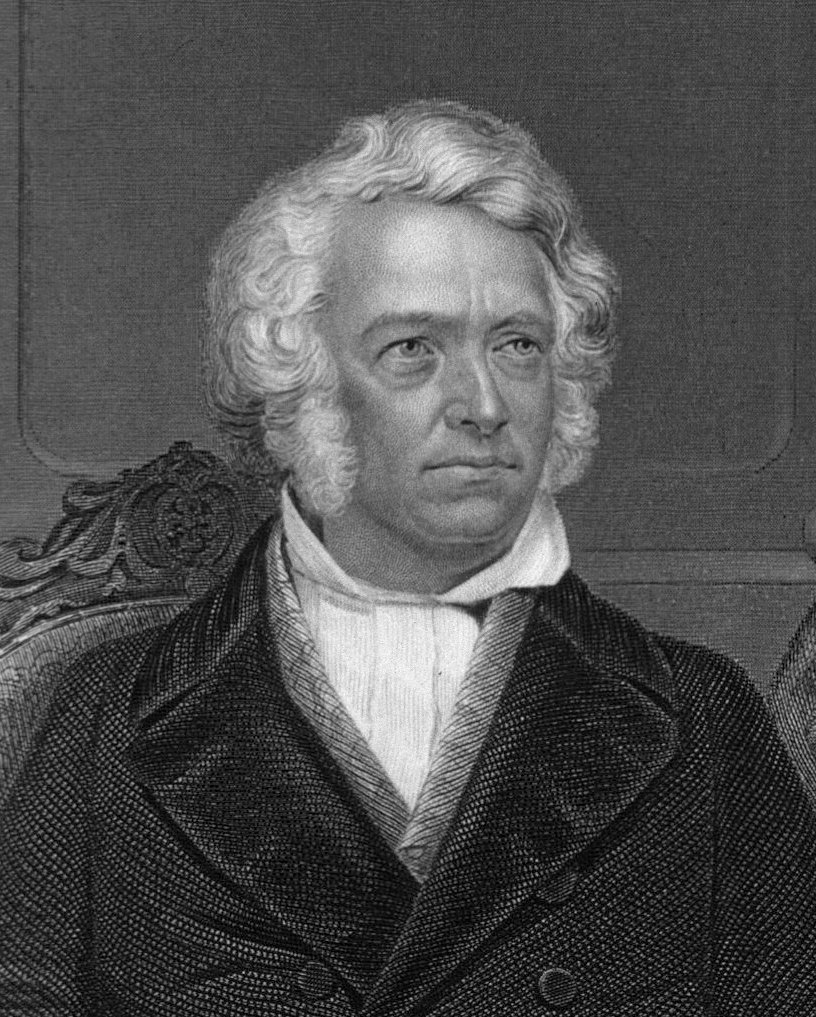 В конце 18 века и начале 19 века многие вещества получали исторические или тривиальные названия. Такие названия получались с учетом источников соединений, их характерными свойствами и др.
В середине 19 века немецкий химик Леопольд Гмелин решил написать справочник, включающий информацию о всех известных к тому времени органических веществ.
Тривиальная номенклатура
Однако в конце года он увидел, что число органических соединений удвоилось. Леопольд Гмелин тогда обратился с просьбой прекратить свои исследования, чтобы он успел закончить работу над справочником. Более удачной была систематизация информации об известных неорганических веществах. Справочник по неорганической химии созданный Леопольдом Гмелиным многократно дополнялся и переиздавался  и до сих пор используется химиками.
Интересно, что отец Леопольда Гмелина Иоганн Гмелин известен не только как химик, но и как естествоиспытатель, описавший в Якутии лиственницу Гмелина.
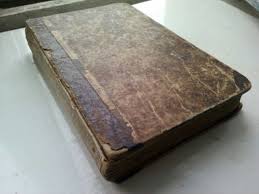 Рациональная  номенклатура
Рациональная номенклатура была создана в середине 19 века.
По правилам номенклатуры за основу названия органического соединения принимают название простого (чаще первого) члена данного гомологического ряда. Все остальные соединения рассматриваются как его производные, образованные замещением в нем атомов водорода алкильными группами, атомами иди функциональными группами.
Как видно, рациональная номенклатура является довольно неудобной (громоздкой) для построения названий веществ сложной структуры.
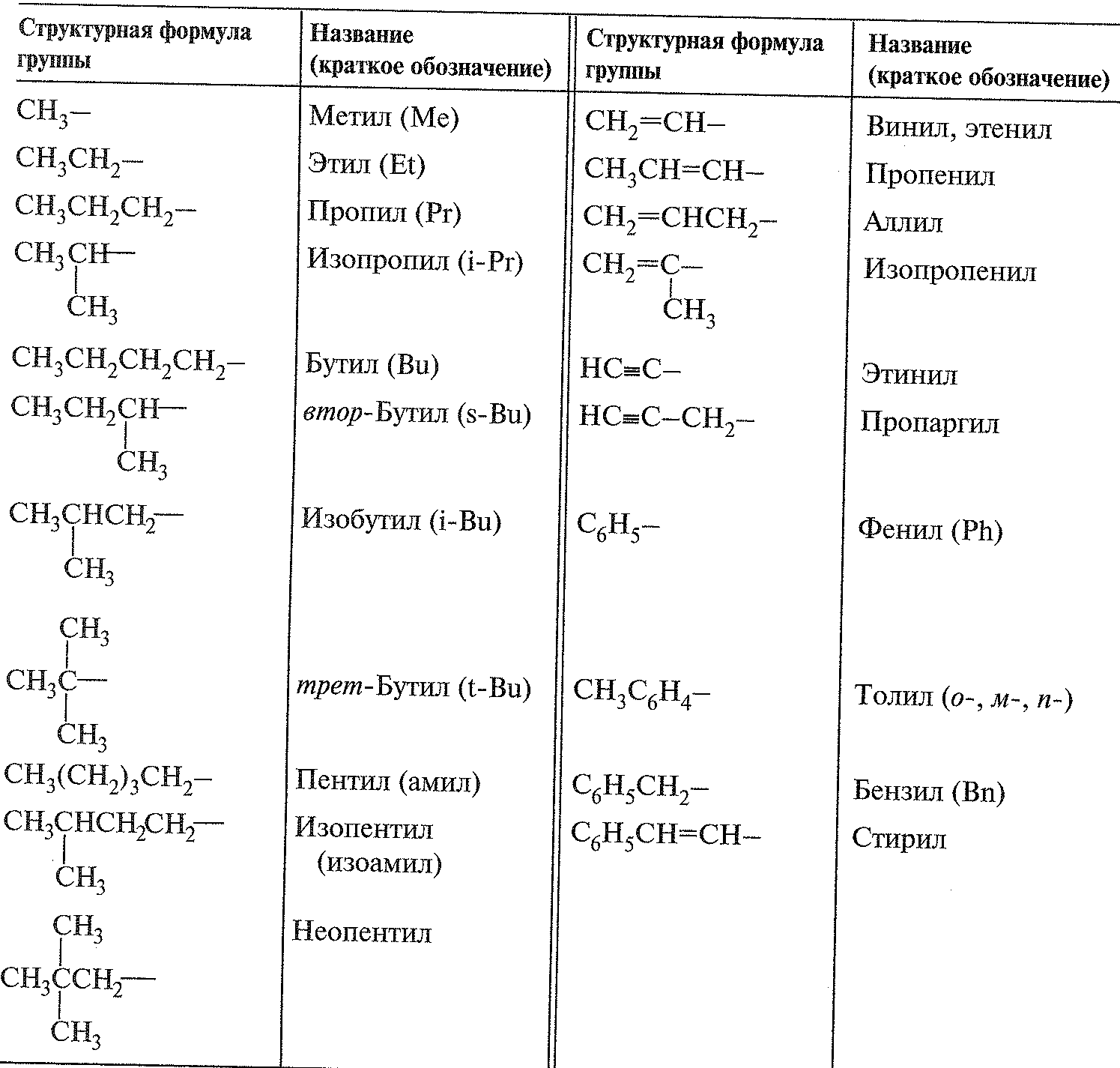 Рациональная  номенклатура
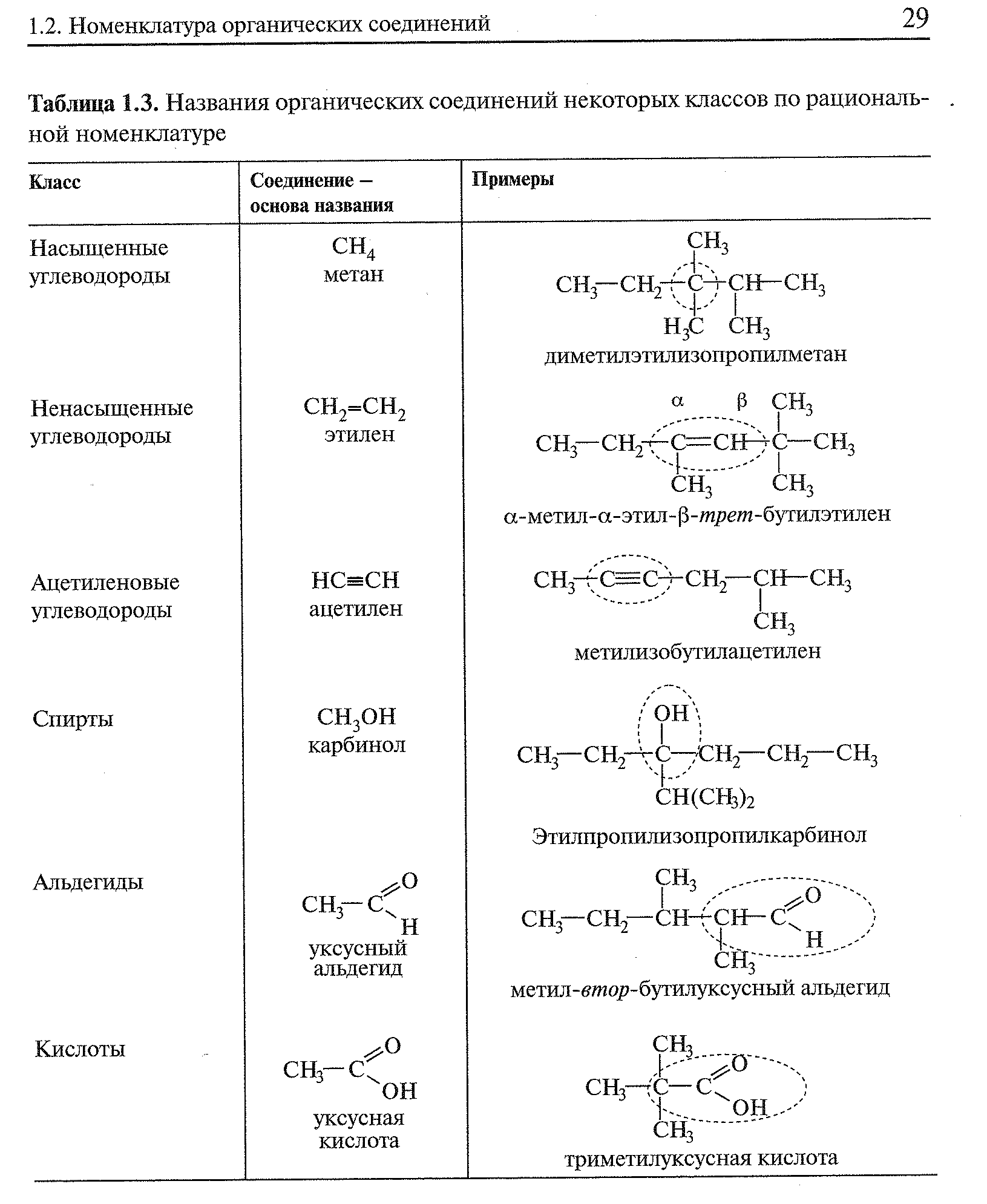 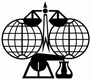 Номенклатура ИЮПАК
В 1919 г. был создан международный союз теоретической и прикладной химии  IUPAC - International Union of Pure and Applied Chemistry.
Членами  ИЮПАК являются научные организации 57 стран.
Работа над номенклатурой ИЮПАК, иногда называют систематической проводилась начиная с 20-х годов 20го века. Принципы этой номенклатуры  обсуждались в г. Польше (1930 г), Женеве (1937 г).
Номенклатурные правила ИЮПАК органической  химии были изданы в Англии в 1969 году на английском языке; 
В 1979 году в СССР был издан их русскоязычный перевод.
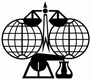 Номенклатура ИЮПАК
Названия алканов и  их радикалов
Родоначальная структура:
 – в ациклических соединениях – это главная цепь. В состав главной цепи обязательно должна входить старшая характеристическая группа. Главная цепь должна содержать наибольшее число заместителей, максимальное количество кратных (двойных и тройных) связей и должна быть длинной.
- если есть, то это циклическая или гетероциклическая система (или ее часть), лежащая в основе соединения.
Для того чтобы назвать органические соединение по номенклатуре ИЮПАК нужно:
Выбрать родоначальную структуру.
Выявить все имеющиеся в соединении функциональные группы.
Установить какая группа является старшей; название этой группы отражается в названии соединения в виде суффикса и его ставят в конце названия соединения; все остальные группы дают в названии в виде префиксов (приставок).
Обозначить ненасыщенность соответствующим суффиксом (-ен или -ин), а также префиксом  (дегидро-, тетрагидро и др.)
Пронумеровать главную цепь, придавая старшей группе наименьшей из номеров.
Перечислить префиксы (приставки) в алфавитном порядке.
Составить полное название соединения, перечислить заместители в алфавитном порядке.
Алгоритм названия веществ ациклического строения (ещё один вариант алгоритма):
1. Выбрать родоначальную структуру.
2. Пронумеровать её с той стороны, к которой ближе радикалы, или старший заместитель, или кратная связь (в зависимости от класса вещества ). Порядок старшинства основных групп указан на отдельной таблице ниже.
3. Указать в префиксе положение (номер атома углерода) и название радикала, заместителя, функциональной группы в алфавитном порядке.
4. Записать корень, соответствующий числу атомов углерода в главной цепи.
5. Если есть двойная связь, то после корня поставить суффикс  -ен   с указанием положения связи в цепи; для тройной связи использовать суффикс  -ин.  Если кратных связей нет – суффикс  -ан.   
6. После этого указать суффикс,  соответствующий кетону, альдегиду или кислоте, если есть соответствующие функциональные группы. Для кетонов указывается положение функциональной группы.
7. Если в веществе несколько одинаковых радикалов, заместителей, связей или функциональных групп, то они называются вместе, с использованием числительных:
     2 – ди,  3 – три,  4 – тетра  и т.д.
8. При написании названия все цифры отделяются друг от друга запятыми, а от букв – дефисами.
Главную цепь нумеруют в соответствии с наименьшей суммой цифровых индексов, указывающих положения заместителей и кратных связей. Наименьшая сумма цифровых индексов – это ряд чисел, в котором первое отличающееся число должно быть наименьшим.
5        4      3       2         1
                      СН3 – СН – СН – СН – СООН
                                  |       |       | 
                                СН3   СН3   NH2 
2 - амино – 3,4 – диметилпентановая кислота.
5        4      3       2         1
                      СН3 – СН – СН – СН – СООН
                                  |       |       | 
                               СН3   СН3   NH2 
2 - амино – 3,4 – диметилпентановая кислота.
1.Поскольку в главной цепи пять атомов углерода, основа названия  - пентан.
2. В молекуле есть функциональная группа  -СООН карбоксильная.На её наличие указывает   -овая кислота
3. В главной цепи есть три  заместителя: 
      аминогруппа - NH2,
      её положение указывается  цифрой 2,
     и  две метильные группы - СН3. 
     На число метильных групп указывает частица ди-,
     а на их положение в цепи цифры 3,4. 
 4. Между цифрами есть запятая, цифры от букв отделены дефисом.
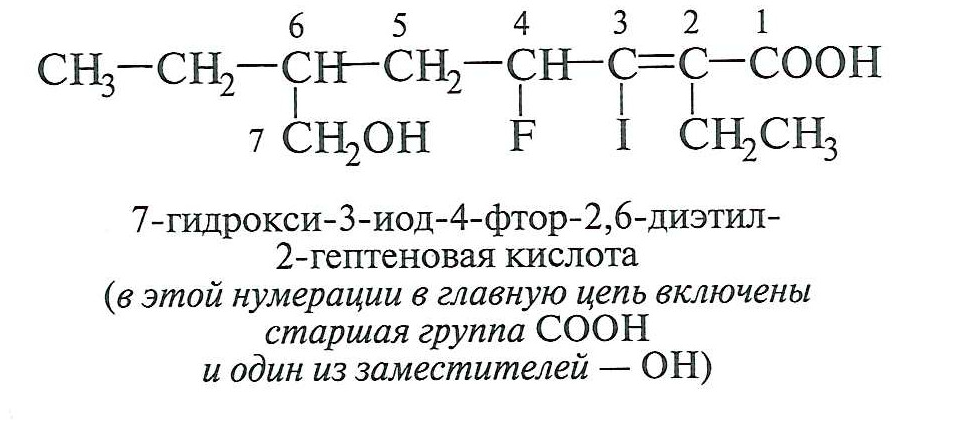 В случае кратных связей при одинаковых индексах двойных и тройных связей предпочтение отдается двойной связи:
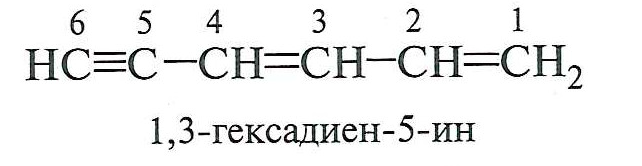 В ациклических соединениях главной цепью считают замкнутую цепь углеродных атомов. В названии этой цепи применяют префикс цикло-
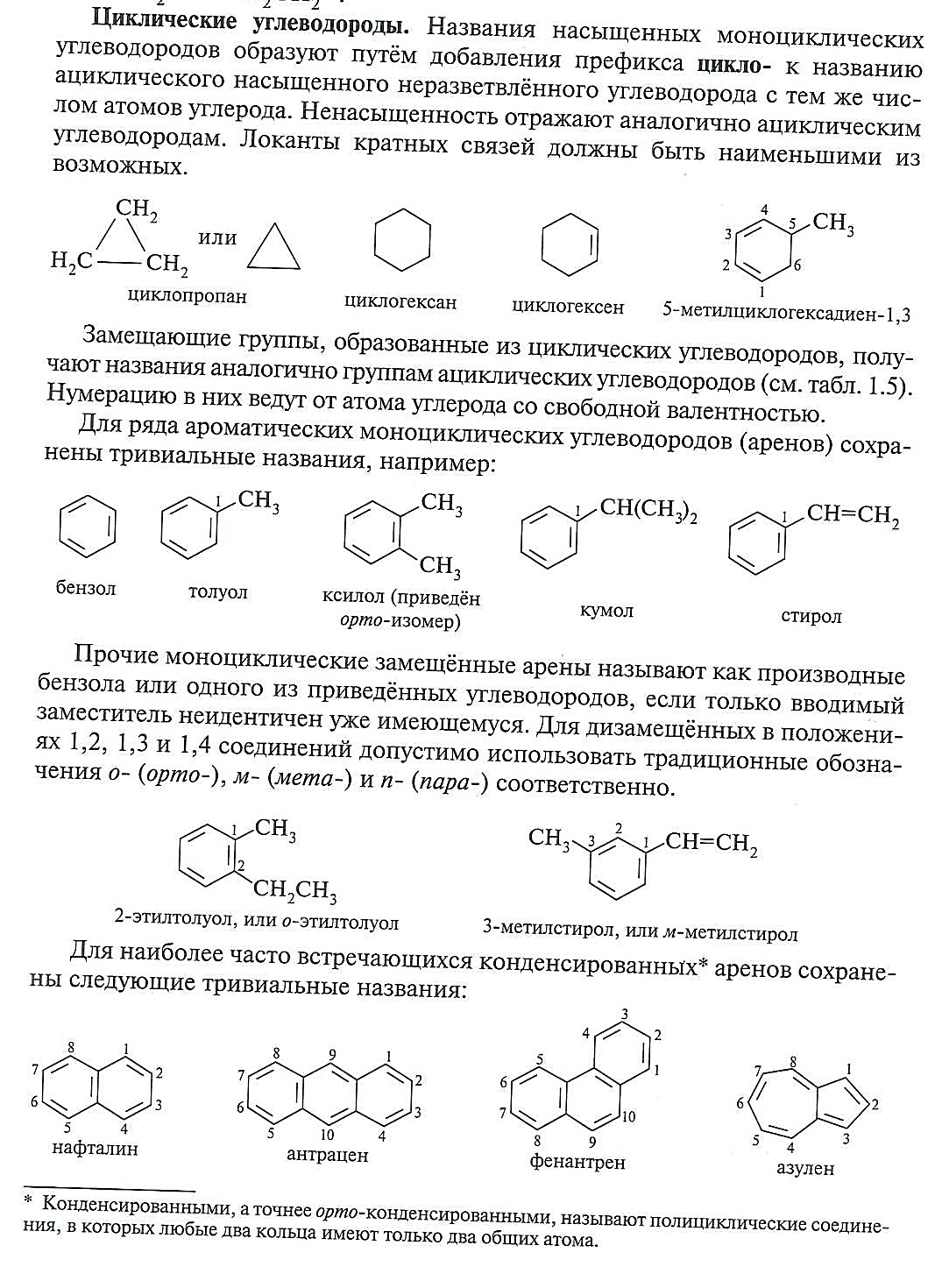 После того как определена структура, выбрана группа (обозначается суффиксом), проведена нумерация, выявлены другие группы, составляют полное название. При этом цифровые индексы, указывающие положение заместителей и кратных связей, дают перед префиксом и перед суффиксом.
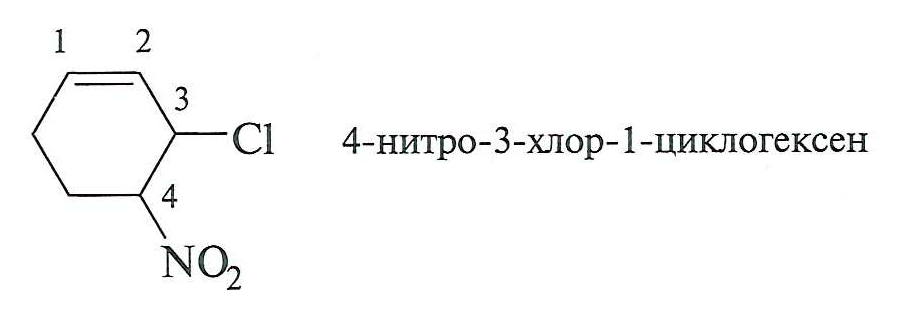 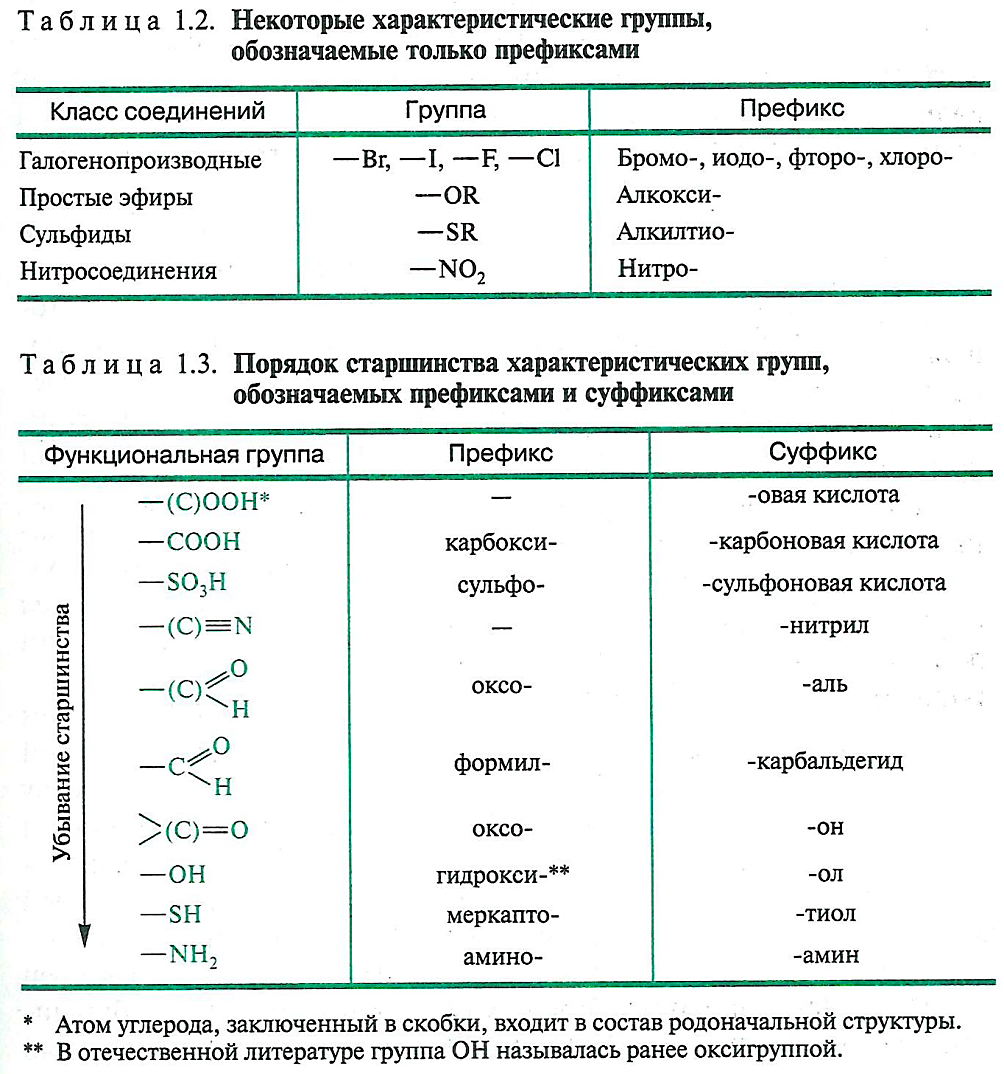 При выборе старшей группы важно старшинство заместителей относительно друг друга.
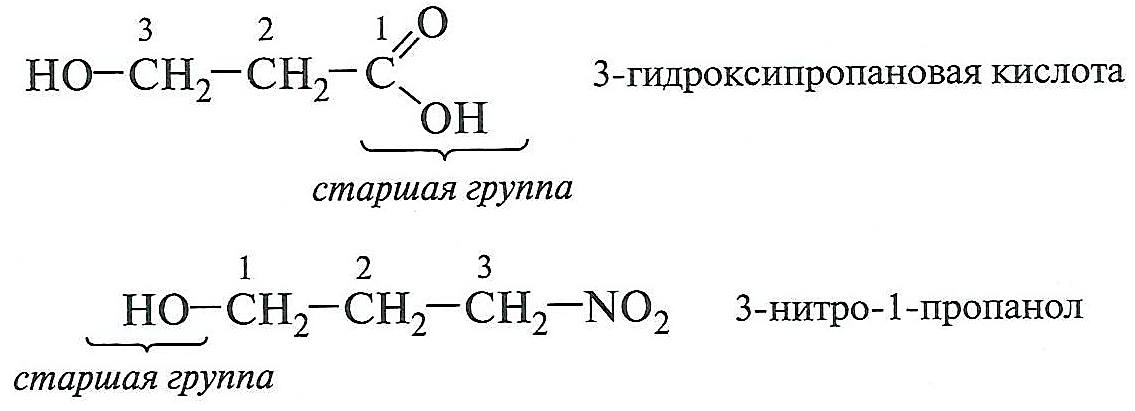 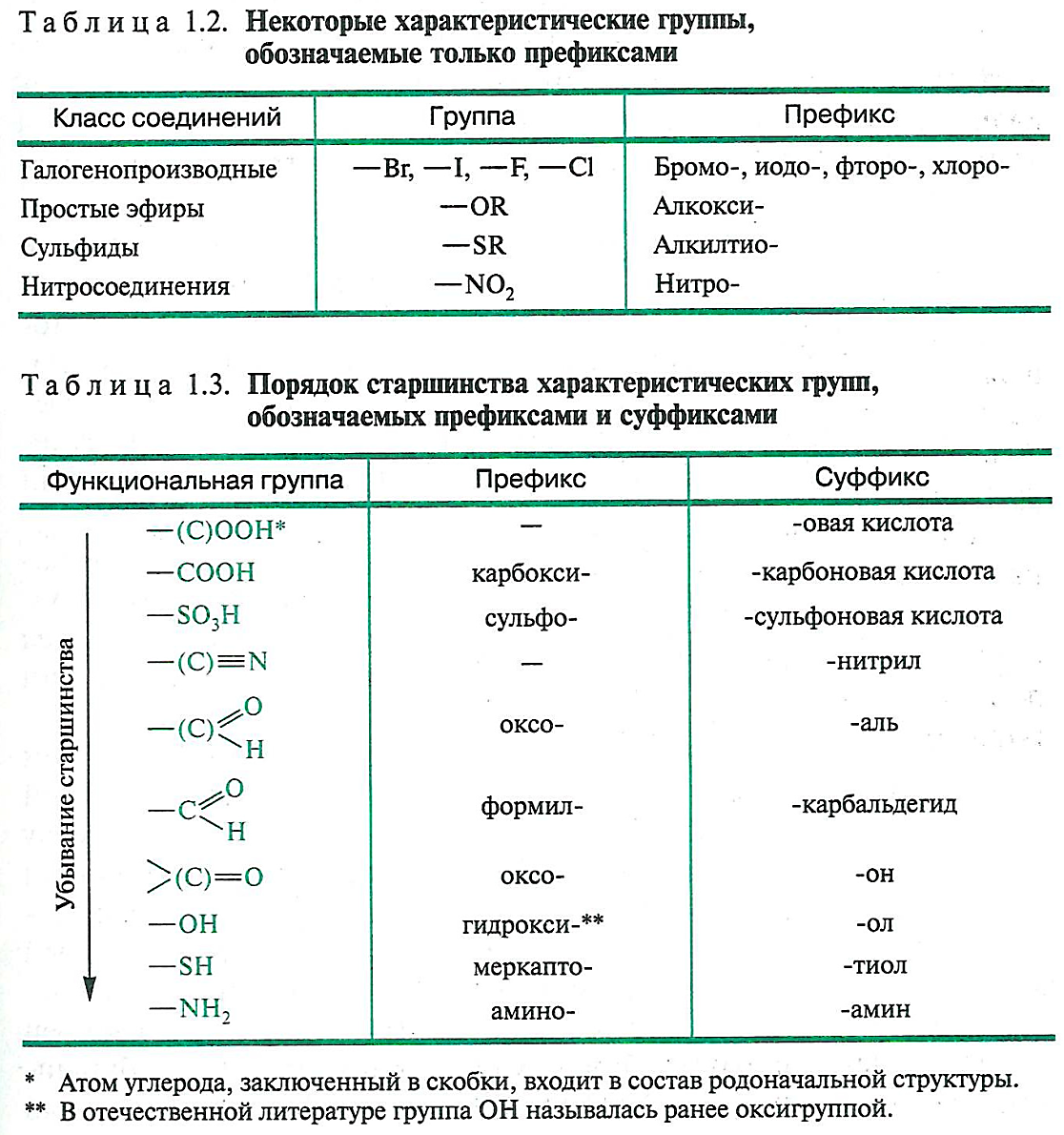 Также допускаются названия углеводородов и углеводородных групп, полученные ими ранее
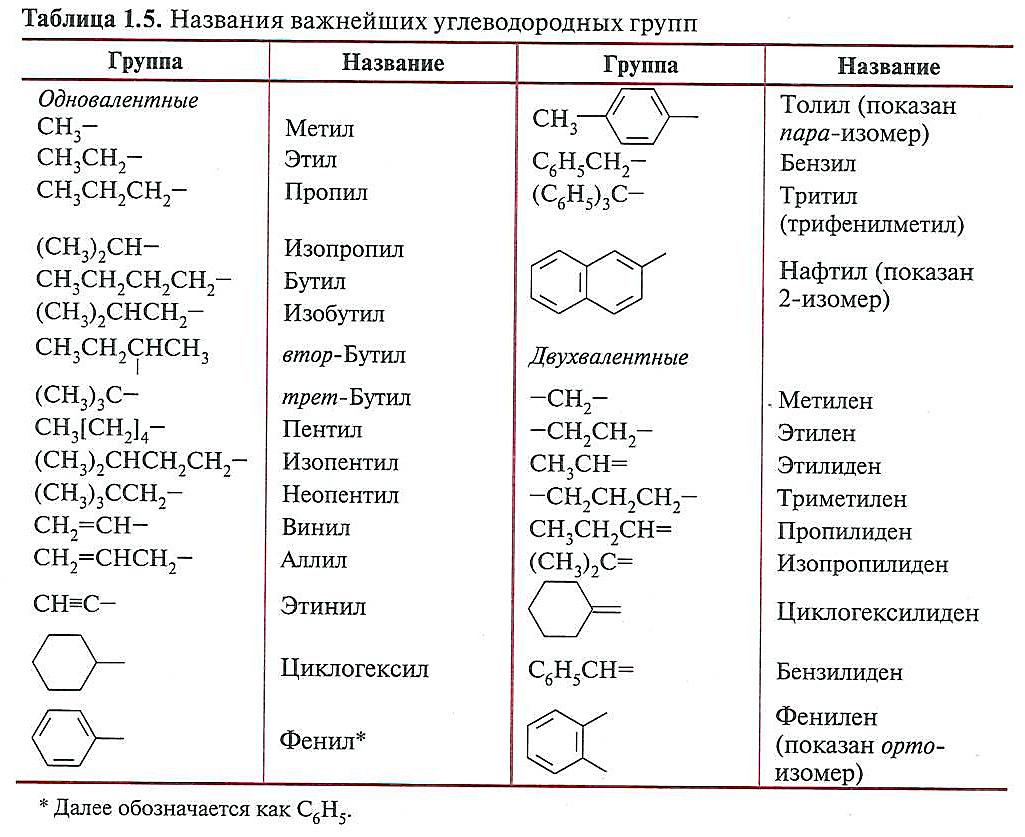 При построении названий углеводородов по номенклатуре ИЮПАК для них сохраняются названия неразветвленных алканов, используемые ранее:
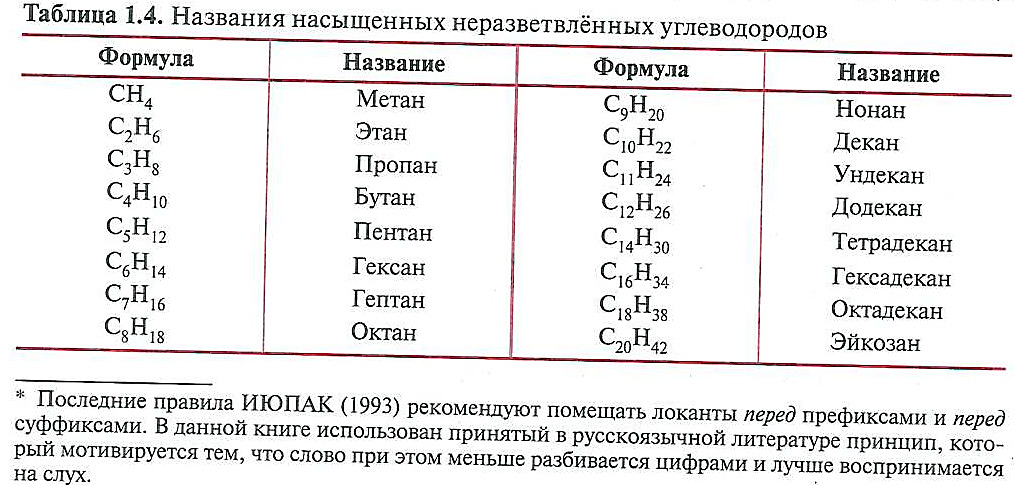 Заметим также, что ряд веществ, имеющих важное значение для существования и развития живых систем могут сохранять в номенклатуре ИЮПАК свои тривиальные названия (углеводы, липиды,                                -аминокислоты, нуклеозиды, нуклеотиды и др.)
1. Назовите вещество и расшифруйте его название
1        2     3      4        5       
      СН3 – С = СН – СН2 – СН3 
                 |                                  
                СН3
1       2      3      4       5             СН3 – С = СН – СН2 – СН3                  |                                                 СН3               2 – метилпентен – 2
1.  В главной цепочке  5 углеродных атомов, поэтому основа названия – пентан (по названию соответствующего алкана).
2. Так как в молекуле имеется двойная связь, суффикс  -ан  в основе названия изменяется на – ен.
3. После основы названия указано положение двойной связи в цепи: она начинается от второго углеродного атома.
4. В главной цепи имеется один заместитель  - метил СН3. Он называется в префиксе (перед основой названия) с указанием положения в цепи: при втором атоме углерода.
2. Назовите вещество по международной                     номенклатуре
                               СН3  
                                 |
            НО – СН2  - С – СН2  - СН3 
                                 |                                                          
                                СН3  
 3. Составьте формулу вещества: 
     4 – этилгексин – 2
Проверьте правильность выполнения задания.
2.  Назовите вещество по международной номенклатуре:
                               СН3  
                       1        |2   3       4
            НО – СН2  - С – СН2  - СН3 
                                 |                                                         
                                СН3 
               2,2 – диметилбутанол – 1    
 3. Составьте формулу вещества: 4 – этилгексин – 2. 
         СН3 - С ≡ С – СН – СН2 – СН3
                                               |
                  	 С2Н5